U.S. Energy Information Administration’sInternational Energy Outlook 2020 (IEO2020)
Center for Strategic and International Studies
October 14, 2020 | Washington, DC

Dr. Linda Capuano, Administrator
U.S. Energy Information Administration
United States milestones in meeting global energy consumption
2011
Becomes petroleum products net exporter

2017
Becomes natural gas net exporter

2019
Becomes total energy exporter - total annual energy exports exceed imports

2020
Pandemic leads to market transitions
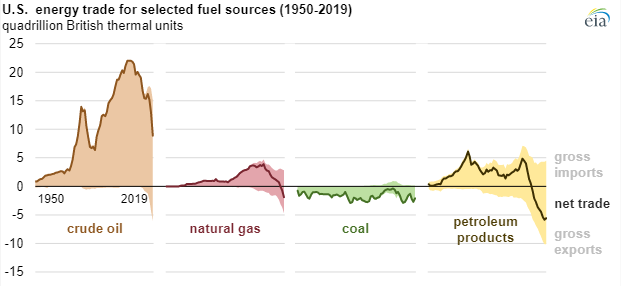 Source:  EIA, Today in Energy, April 20, 2020 (https://www.eia.gov/todayinenergy/detail.php?id=43395)
Dr. Linda Capuano, EIA
IEO2020, October 14, 2020
2
The IEO2019 is the foundation for the IE2020
IEO2019 Reference case
World energy consumption rises nearly 50% by 2050 
3.0% global GDP growth per year (Oxford Economics)
0.7% global population growth per year
Brent $100 per barrel crude price in 2018 dollars by 2050 
Implementation of current laws and regulations 
Current views of economic and demographic trends, and improvements in known technology
High and Low Economic Growth cases
3.7% and 2.4% per year GDP growth
High and Low Oil Price cases
Brent $185 and $45 per barrel in 2018 dollars by 2050
Dr. Linda Capuano, EIA
IEO2020, October 14, 2020
3
IEO2019 projects renewables the most used energy source by 2050
Primary energy consumption by fuel, world 
quadrillion British thermal units
History   Projections
renewables
petroleum
and other 
liquids1
natural gas
coal




nuclear
Note: 1 = Includes biofuels
Source:  U.S. Energy Information Administration, International Energy Outlook 2019
Dr. Linda Capuano, EIA
IEO2020, October 14, 2020
4
IEO2020 focuses on electric power generation fuel-mix
Consumption by fuel for power generation, world 
quadrillion Btu
Primary energy consumption, world 
quadrillion Btu
Source: U.S. Energy Information Administration, International Energy Outlook 2019
Dr. Linda Capuano, EIA
IEO2020, October 14, 2020
5
China and India are the largest projected electricity users
Power generation energy consumption by region 
quadrillion Btu
Source: U.S. Energy Information Administration, International Energy Outlook 2019
Dr. Linda Capuano, EIA
IEO2020, October 14, 2020
6
IEO2020 Issues in Focus:
Electricity generation fuel-mix trends and uncertainties
Asia: Impact of natural gas prices and renewables capital costs
India: Impact of interregional electricity trade
Africa: Impact of off-grid electricity development
Dr. Linda Capuano, EIA
IEO2020, October 14, 2020
7